FAST RESPONSE TO UNIT TRIPS
GENERATORS HAVE NO INCENTIVE TO RESPOND WITHIN THE FIRST 20 SECONDS

SEVERAL TECHNOLOGIES CAN RESPOND TO FREQUENCY DECLINE VERY QUICKLY
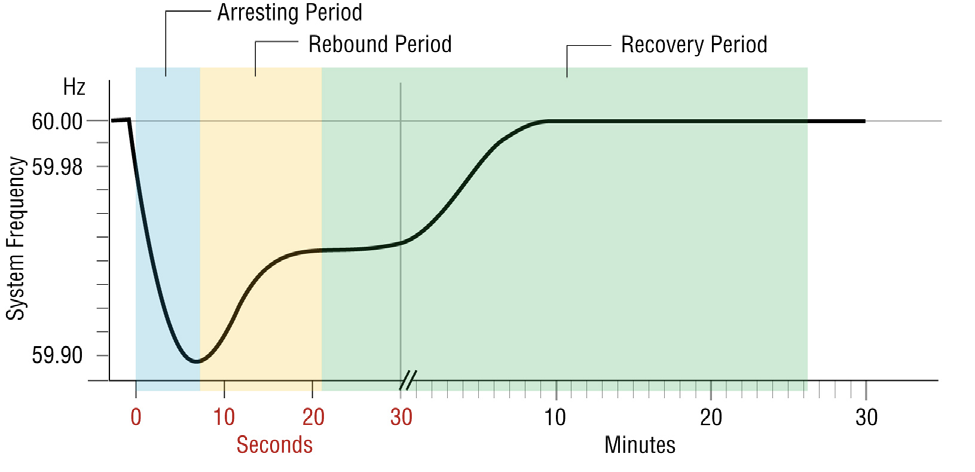 A
B
C
GENERATORS HAVE NO INCENTIVE TO RESPOND TO A UNIT TRIP BEFORE 20 SECONDS
BAL-001 FREQUENCY RESPONSE STANDARD STARTS TO MEASURE PERFORMANCE 20 SECONDS AFTER A UNIT TRIPS
HISTORICALLY STEAM GENERATOR GOVERNORS START RESPONDING QUICKLY AND MAY NEED TO START EARLY TO MEET PERFORMANCE MEASURES 
NOW, MOST GENERATORS HAVE ELECTRONIC CONTROLS THAT ALLOW ADJUSTMENTS TO MEET THE PERFORMANCE STANDARD WITHOUT NECESSARILY IMPROVING THE EARLY RESPONSE
THOSE SAME CONTROLS MAY ALLOW THE GENERATOR RESPONSE TO BE TUNED UP TO PROVIDE FASTER AND MORE RESPONSE EARLY
GENERATORS HAVE NO INCENTIVE TO RESPOND TO A UNIT TRIP BEFORE 20 SECONDS
STANDARDS SHAPED BY HISTORICAL MEASUREMENT TECHNIQUES
LOW SCAN RATE – ONCE EVERY TWO SECONDS
EVALUATION USING ERCOT RECEIVED TELEMETRY
USING TYPICAL DATA COLLECTION SENSORS, HARDWARE, AND SOFTWARE
USING STANDARD DATA COMMUNICATION PATHS
DATA DELAY AND LACK OF SYNCHRONIZATION CAUSES 5 TO 10 SECOND ”SHIFT” AND/OR UNCERTAINTY
WAITING TO MEASURE UNTIL SYSTEM “STABILIZES”
NEW MEASUREMENT SYSTEMS AVAILABLE
SCAN RATES LESS THAN 1 SECOND (30 TIMES PER SECOND)
DEVICES NOW STANDARD AND INEXPENSIVE
TIME SYNCHRONIZATION “STANDARDLY” AVAILABLE
GENERATORS HAVE NO INCENTIVE TO RESPOND TO A UNIT TRIP BEFORE 20 SECONDS
CAN MODERN MEASUREMENT TOOLS ALLOW AN INCENTIVE TO BE CREATED TO GET GENERATORS TO PROVIDE BETTER RESPONSE EARLY 
???
EXISTING TECHNOLOGIES CAN RESPOND IN LESS THAN ONE SECOND
DIRECTLY ADDRESSES C POINT
ALLOWS SLOWER RESPONDING TECHNOLOGIES TO “CATCH UP” 
REDUCE THE TIME RESPONSE THAT MUST BE MAINTAINED
MAX OF 10 MINUTES
MAX OF 20 SECONDS
POSSIBLE SUPPLIERS THAT COULD RESPOND IN MILLISECONDS
STORAGE – (BATTERIES, FLYWHEEL)
LOADS
VOLTAGE SOURCE DC TIES
WIND-POWER 
VARIOUS “TRIGGER” OPTIONS
FREQUENCY – SOONER THAN LAAR
RATE OF CHANGE OF FREQUENCY
FULL RESPONSE AT TRIGGER POINT
PROPORTIONAL RESPONSE
WILL REDUCE LAAR EXPOSURE TO TRIPPING INCREASING SUPPLIERS
EXISTING TECHNOLOGIES CAN RESPOND IN LESS THAN ONE SECOND
CAN WE CREATE A MARKET TO DEVELOP THIS TOOL FOR ERCOT ???
TYPICAL SYSTEM RESPONSE TO UNIT TRIP
IF A 500 MW UNIT TRIPS (THE A POINT)
ELECTRICALLY, THE MISSING 500 MW IS INSTANTLY TRANSFERRED TO ELECTRICALLY CLOSE GENERATORS
THE ELECTRICALLY CLOSE GENERATORS ARE NOW PUTTING OUT MORE POWER THAN THEIR PRIME MOVER (STEAM, COMBUSTION GASSES, ETC.)  IS PUTTING IN
THE “MISSING” ENERGY COMES FROM THE SPINNING MASS OF THE GENERATORS (INERTIA) AND THUS THE GENERATOR (THE WHOLE SYSTEM) SLOWS DOWN
THE LOWER FREQUENCY IS DETECTED BY THE GENERATOR CONTROL SYSTEM (GOVERNOR) AND SIGNALS SENT TO INCREASE STEAM FLOW AND/OR FUEL SUPPLY
AND MORE ENERGY IS PUT IN BY THE PRIME MOVER --- MORE AND MORE AS THE GENERATOR CONTINUES TO SLOW DOWN --- UNTIL THE DECLINE IN FREQUENCY IS STOPPED IN ABOUT 6 TO 8 SECONDS (THE C POINT) BY THE EXTRA POWER FROM THE PRIME MOVER
IN FACT, THERE IS NOW MORE EXTRA PRIME MOVER POWER THAN THE 500 MW LOST AND THE SYSTEM SPEEDS UP A BIT
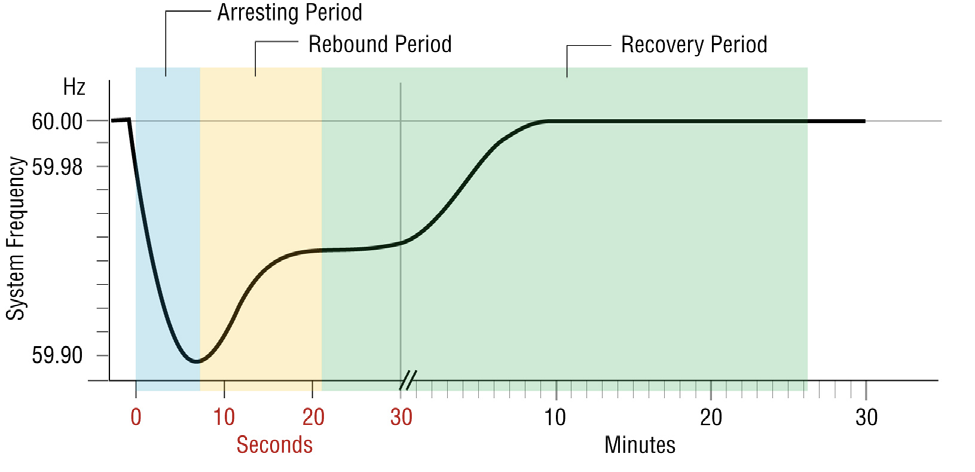 A
B
C
TYPICAL SYSTEM RESPONSE TO UNIT TRIP
THE FREQUENCY STABILIZES AND LEVELS OUT AFTER ABOUT 15 SECONDS
THE EXTRA PRIME MOVER POWER AND THE FREQUENCY SIGNAL GOING INTO THE CONTROL SYSTEMS ARE BALANCED (THE B POINT)
THE PRIMARY CONTROL SYSTEMS (GOVERNORS) HAVE DONE THEIR JOB RESPONDING TO FREQUENCY DECAY, STOPPING THE DECAY, AND FINALLY SETTLING OUT AT THE LOWER FREQUENCY NEEDED TO SIGNAL THE PRIME MOVERS TO PUT THE POWER OUT NEEDED TO MAKE UP FOR THE LOSS OF 500 MW (GENERATORS ARE ABOVE THEIR BASE POINTS)
SECONDARY CONTROL (SCED) NOW TAKES OVER BY DISPATCHING AN EXTRA 500 MW AND GENERATORS GO TO THEIR NEW BASE POINTS AND FREQUENCY RETURNS TO NORMAL